ФГБОУ ВО «Красноярский государственный медицинскийуниверситет им. проф. В.Ф. Войно-Ясенецкого» Минздрава России
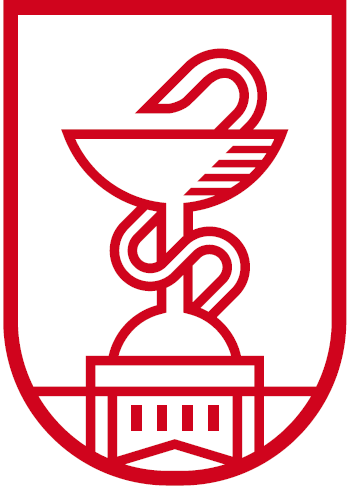 ИТОГИ ПРОМЕЖУТОЧНОЙ АТТЕСТАЦИИЗА ВЕСЕННИЙ СЕМЕСТР2018-2019 УЧ.ГОДА
декан
Газенкампф А.А.
Количество студентов, отчисленныхза весенний семестр2018-2019 уч.г.
Всего – 67 студентов (2,66%)
Количество студентов, котрым был предоставлен акадимический отпускв течение весеннего семестра2018-2019 уч.г.
Предоставлен 77-ти студентам
Показатели успеваемости на 1 курсе по дисциплине «Биология»
Показатели успеваемости на 2 курсе
Средний балл
Общая успеваемость
Качественный показатель
Показатели успеваемости на 3  курсе
Средний балл
Показатели успеваемости на 3  курсе
Общая успеваемость
Показатели успеваемости на 3  курсе
Качественный показатель
Динамика итогов сдачи дисциплины
«Факультетская хирургия, урология»
Динамика итогов сдачи дисциплин
в весеннюю сессию на V курсе
Средний балл
Динамика итогов сдачи дисциплин
в весеннюю сессию на V курсе
Общая успеваемость
Динамика итогов сдачи дисциплин
в весеннюю сессию на V курсе
Качественный показатель
Итоги летней промежуточной аттестации
на 6-ом курсе
Средний балл
Общая успеваемость
Качественный показатель
Внимание кафедр!
Ежедневное заполнение электронного журнала.
Подача в деканат сведений о студентах, имеющих 5 и более пропусков – по факту!
До 25 сентября подать план проведения открытых лекций и занятий.
До 20 сентября подать список субординаторов.
До 25 сентября план мероприятий по воспитательной работе со студентами.
Обратить внимание на заполнение зачетных книжек!

Иммунизация против гриппа с 24.09.19. по 01.11.19.
(Приказ 598-осн от 18.09.19.)
Мед. осмотр сотрудников с 07.10. по 18.10.
(Приказ 418-осе от 04.06.19.)